Power law of logarithms: Is this correct?
True/false
Reflect
Your Turn
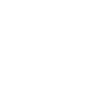 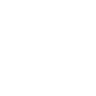 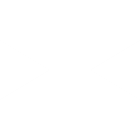 For more videos visit mrbartonmaths.com/videos
Rule
Yes    /    No
Yes    /    No
Yes    /    No
Yes    /    No
Yes    /    No
Yes    /    No
@mrbartonmaths
Yes    /    No
Yes    /    No
Yes    /    No
Yes    /    No
Yes    /    No
Yes    /    No
@mrbartonmaths
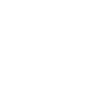 Your Turn
Yes    /    No
Yes    /    No
Yes    /    No
Yes    /    No
Yes    /    No
Yes    /    No
@mrbartonmaths
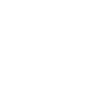 Your Turn
Yes    /    No
Yes    /    No
Yes    /    No
Yes    /    No
Yes    /    No
Yes    /    No
@mrbartonmaths